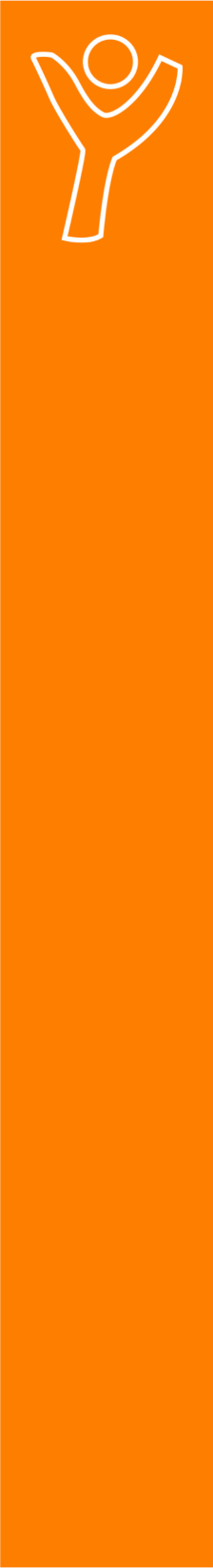 КГУ «Санаторный детский сад-ясли № 103»
 отдела образования по городу Усть-Каменогорску УО ВКО
Требования к оформлению
Подготовила Прошкина Л.П., методист
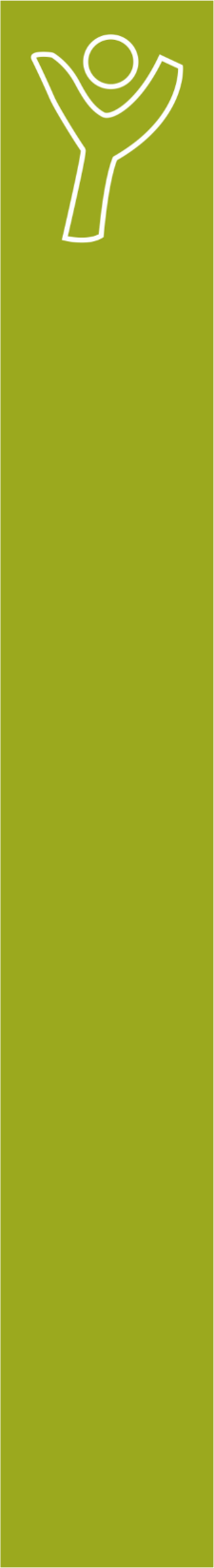 Нагибина Ю.С., воспитатель 
КГУ «Санаторный детский сад-ясли №103»
ОО по городу Усть-Каменогорск УО ВКО
23 ноября 2022 год
 
ИГРОВЫЕ ПЕДАГОГИЧЕСКИЕ ТЕХНОЛОГИИ ДЛЯ РАЗВИТИЯ ЭМОЦИОНАЛЬНОЙ СФЕРЫ ДОШКОЛЬНИКОВ 
Педагогический совет №2
 
	Текст выступления Текст выступления Текст выступления Текст выступления Текст выступления Текст выступления

Таблица 1 – Стартовый мониторинг предшкольной группы №11















Рисунок 1 – Дети Казахстана
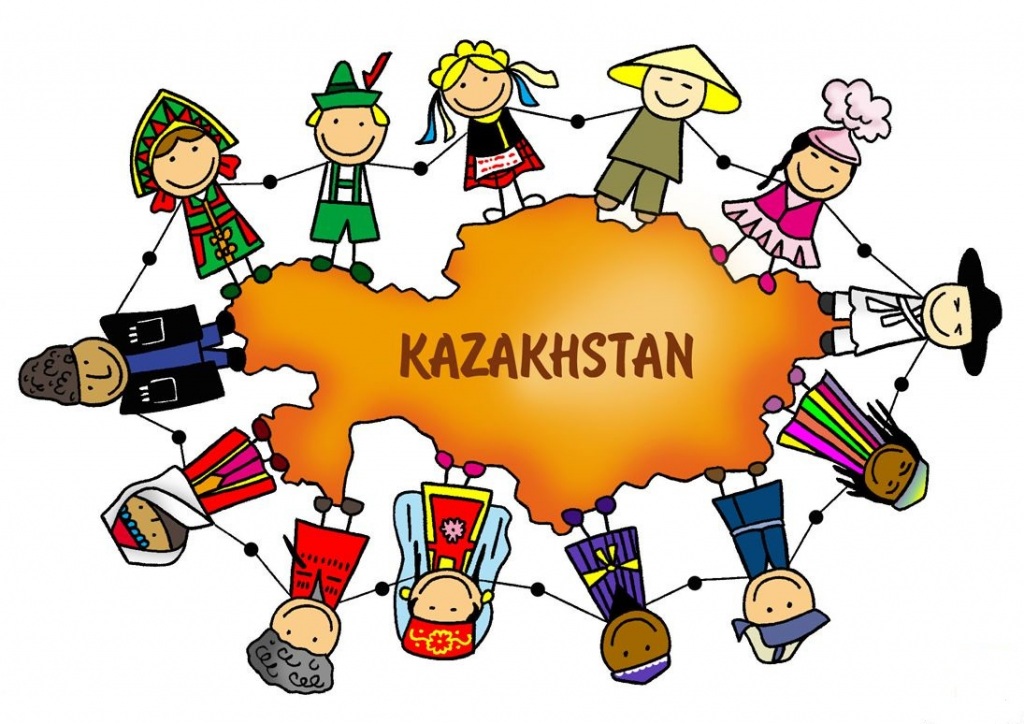